THỨ SÁU
SAU CHÚA NHẬT XXXI 
THƯỜNG NIÊN
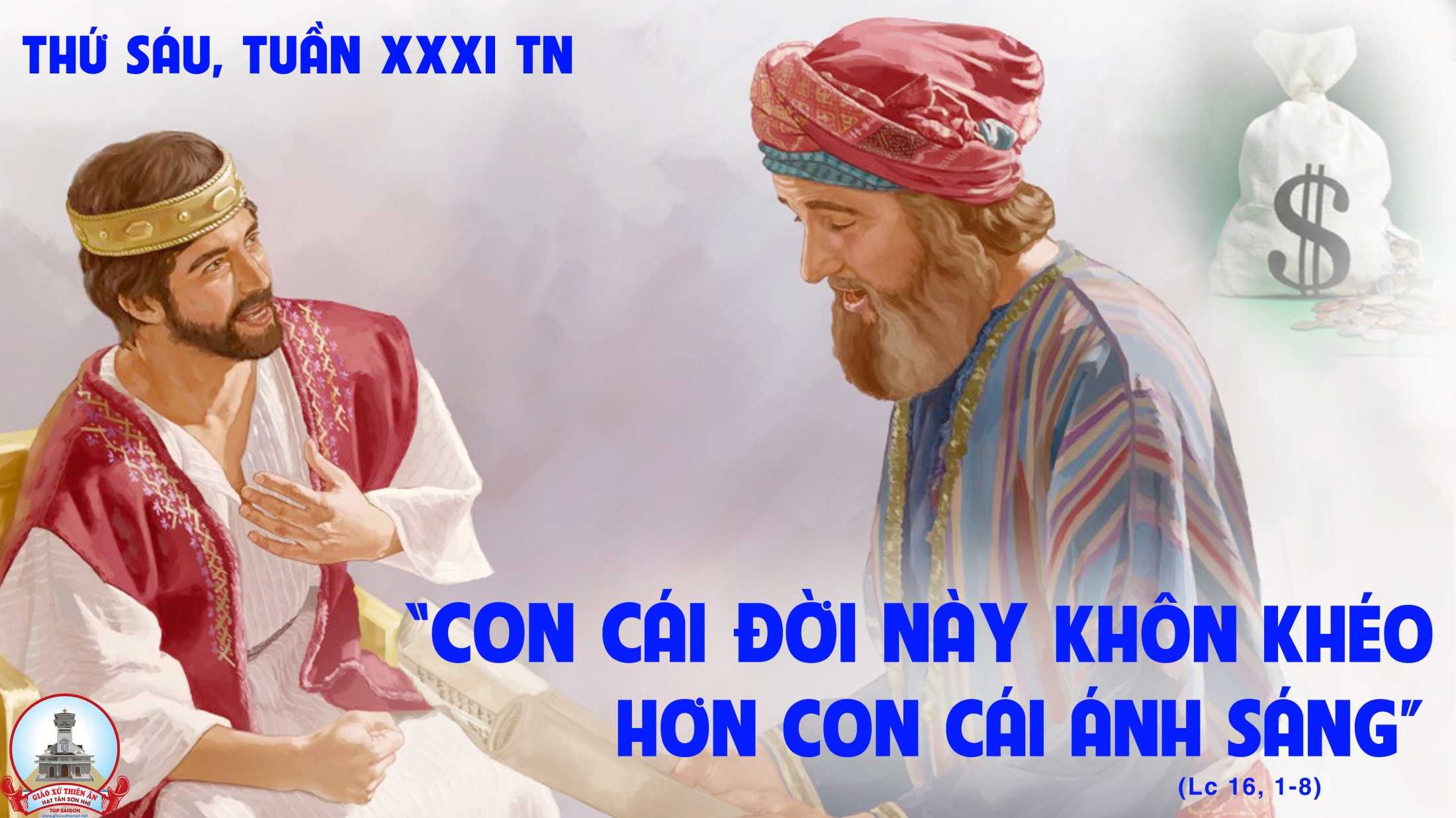 Đáp ca:
Chúa đã mặc khải ơn Người cứu độ trước mặt chư dân.
Alleluia-Alleluia:
Ai giữ lời Đức Ki-tô dạy, thì nơi kẻ ấy, tình yêu Thiên Chúa đã thực sự nên hoàn hảo.
Alleluia:
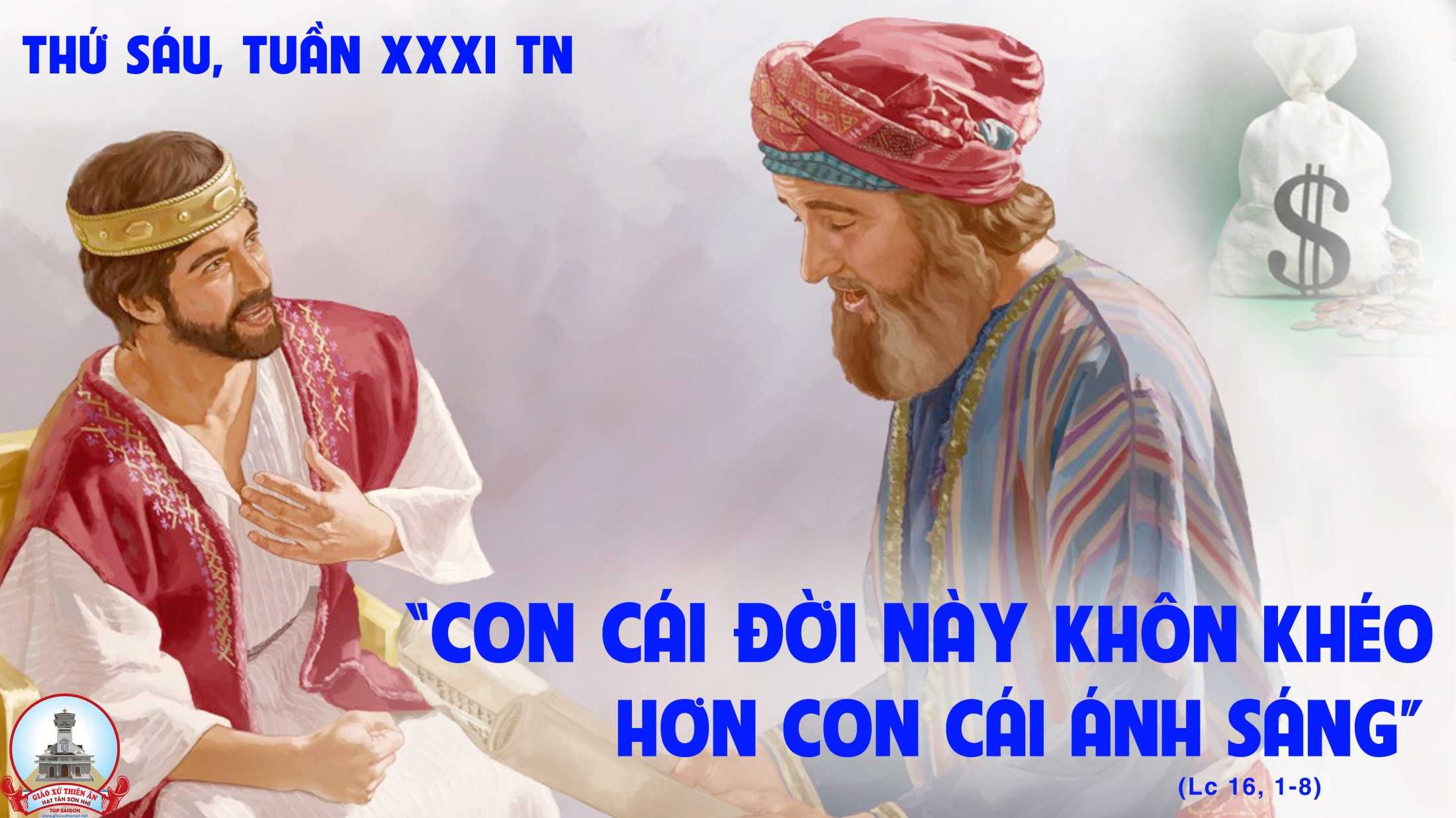 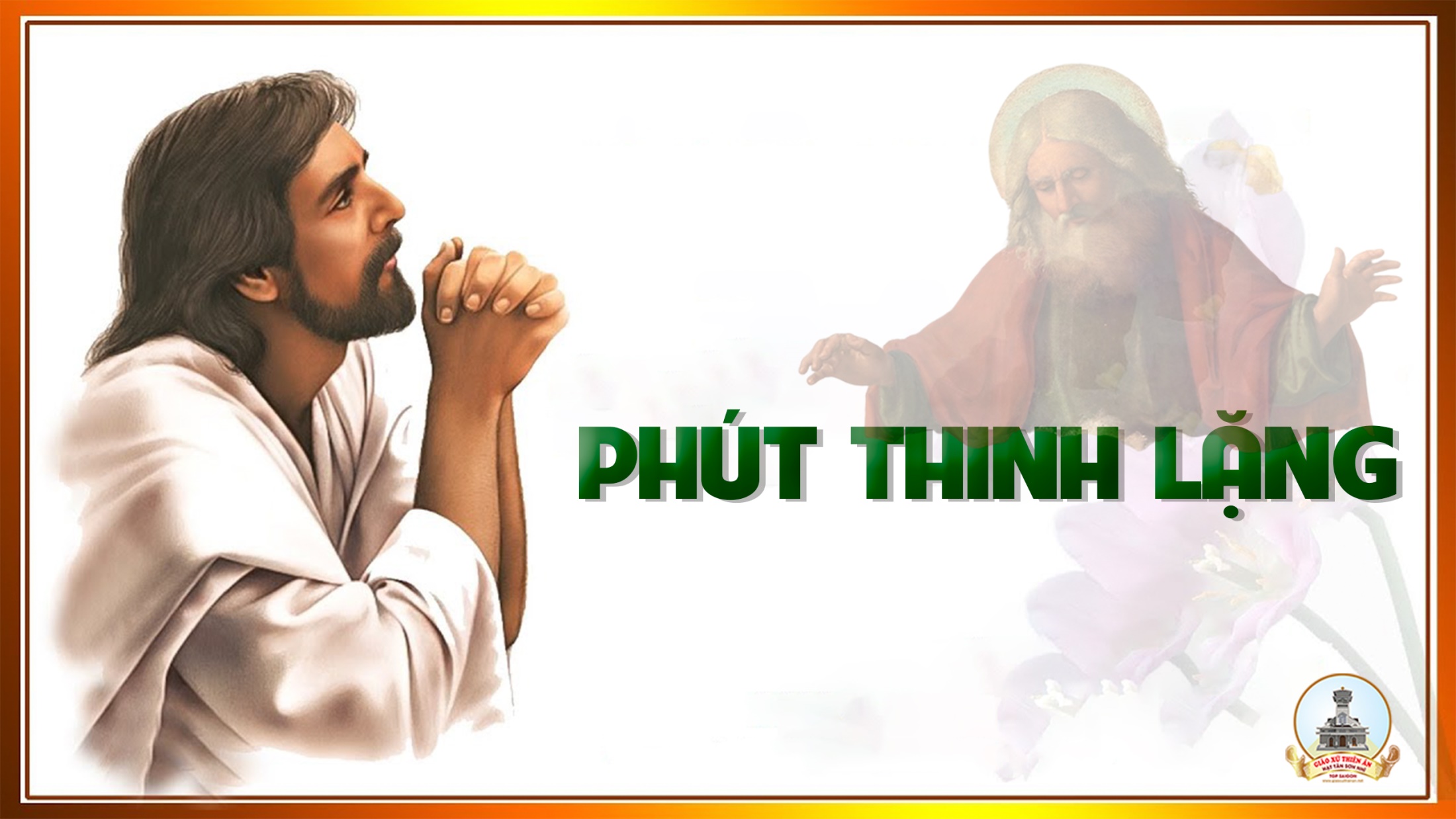 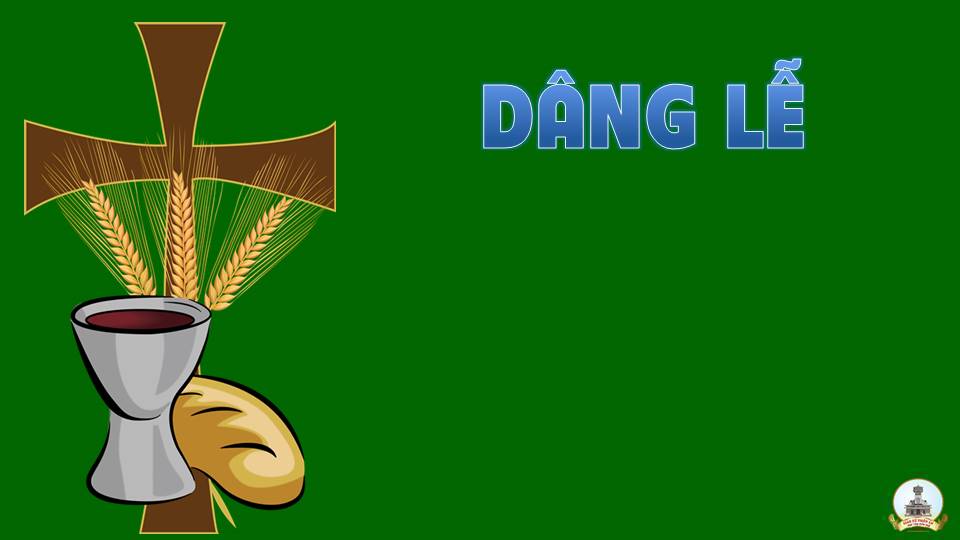